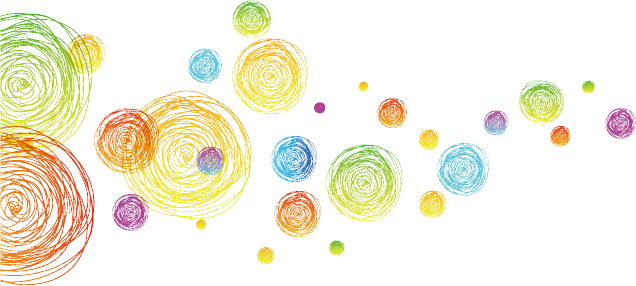 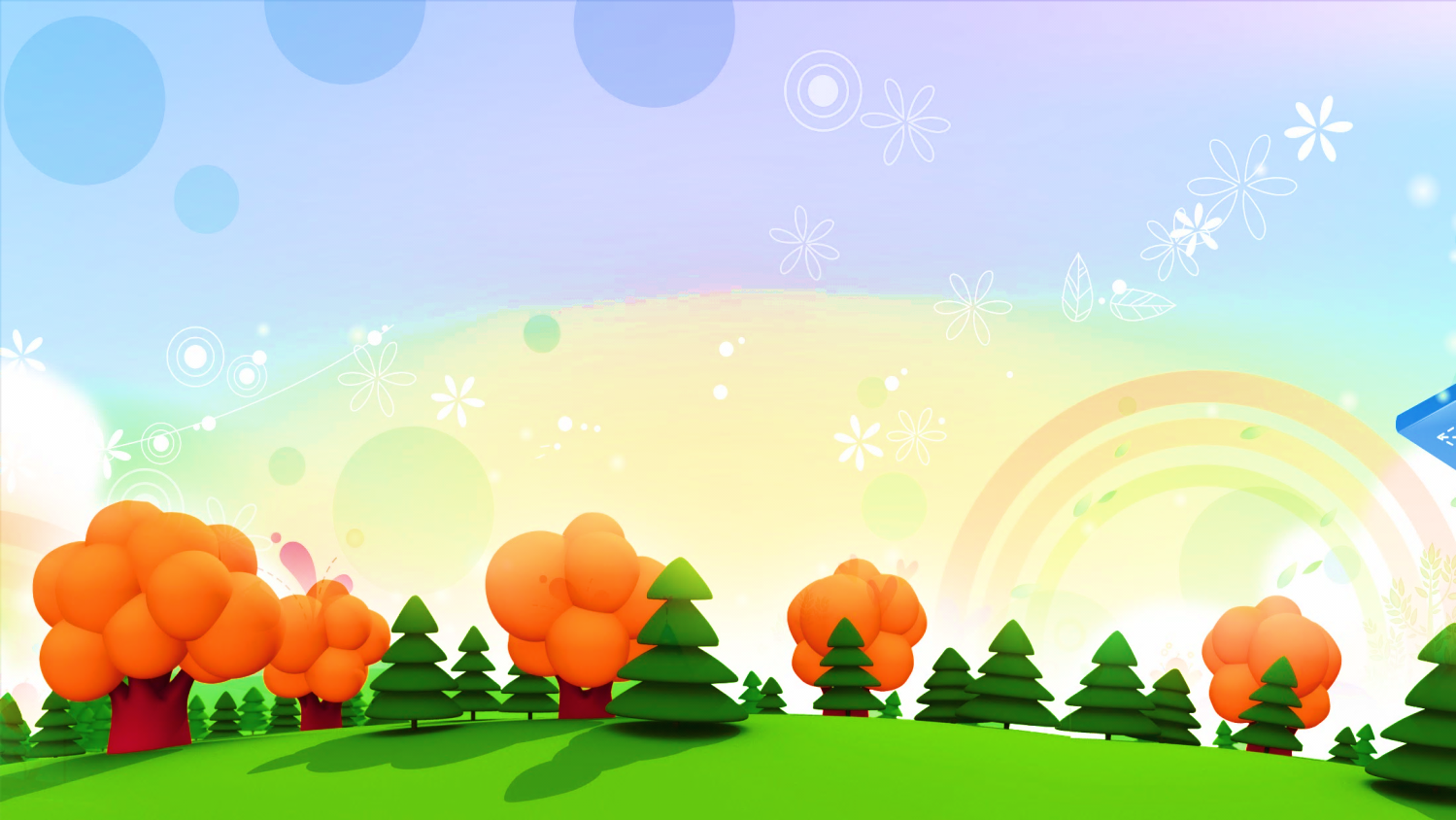 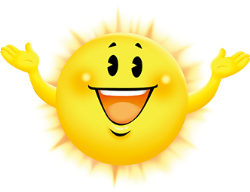 六一儿童节PPT模板
适用于学校儿童少儿各类讲课演示幻灯片
20XX year-end summary work summarizes the boutique PPT
About the summary text input or copy here
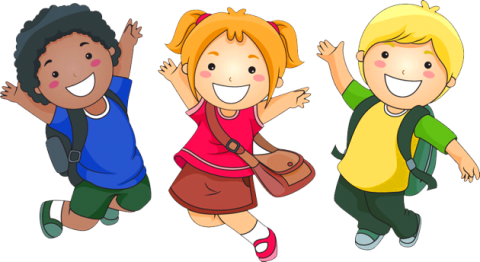 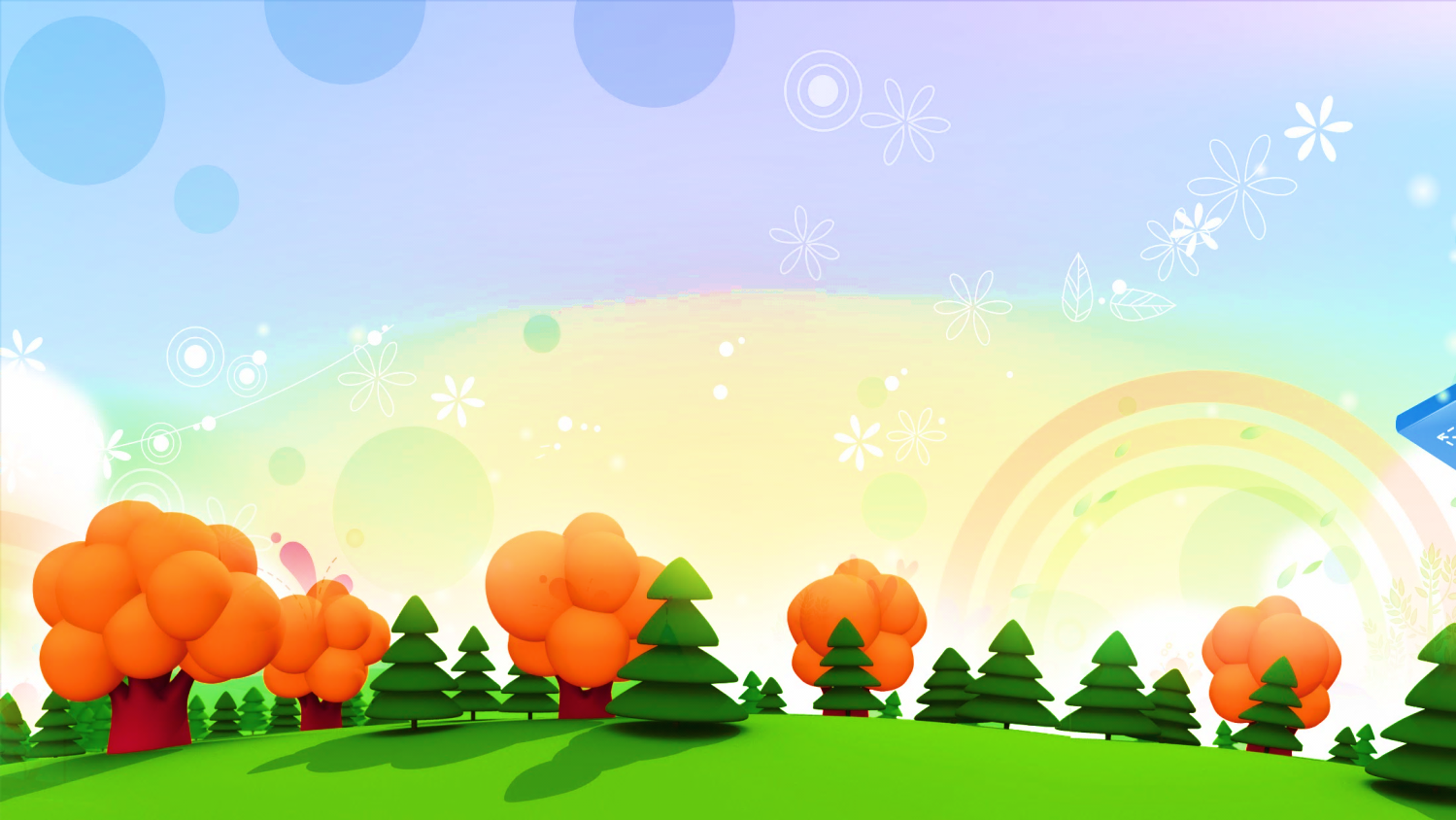 第一部分：单击此处添加标题文字
第二部分：单击此处添加标题文字
01
第三部分：单击此处添加标题文字
02
第四部分：单击此处添加标题文字
03
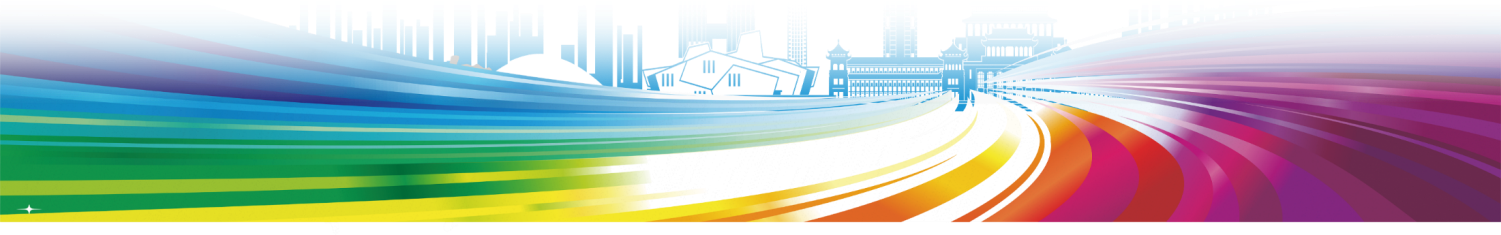 04
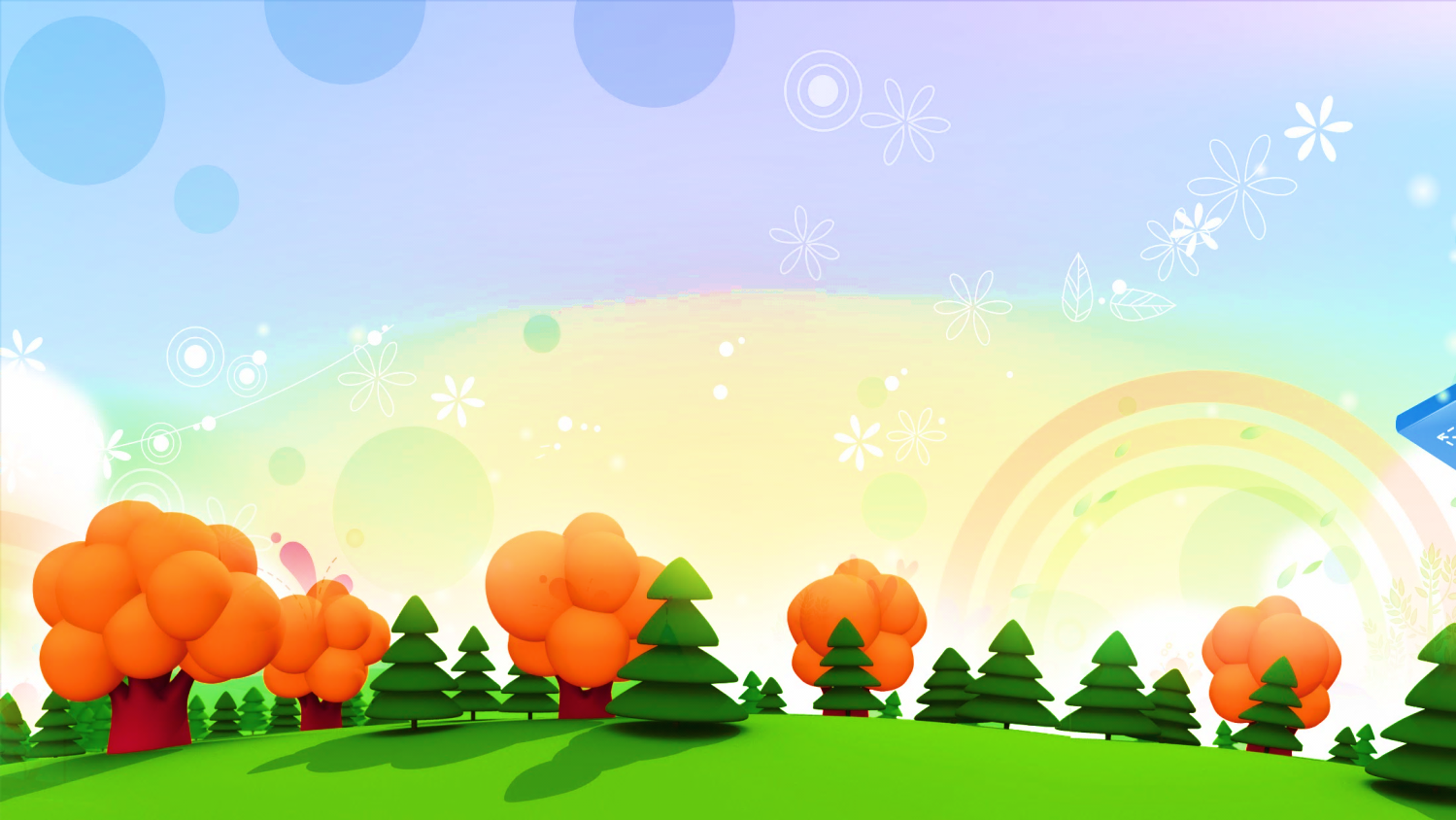 01
第一部分：单击此处添加标题文字
此处添加标题
您的内容打在这里，或者通过复制您的文本后，在此框中选择粘贴
此处添加标题
您的内容打在这里，或者通过复制您的文本后，在此框中选择粘贴
01
此处添加标题
您的内容打在这里，或者通过复制您的文本后，在此框中选择粘贴
06
02
此处添加标题
此处添加标题
您的内容打在这里，或者通过复制您的文本后，在此框中选择粘贴
您的内容打在这里，或者通过复制您的文本后，在此框中选择粘贴
添加标题
此处添加标题
03
您的内容打在这里，或者通过复制您的文本后，在此框中选择粘贴
05
04
38%
76%
点击输入标题
86%
点击输入本栏的具体文字，简明扼要的说明分项内容，请根据您的具体内容酌情修改。
点击输入标题
点击输入本栏的具体文字，简明扼要的说明分项内容，请根据您的具体内容酌情修改。
点击输入标题
53%
点击输入本栏的具体文字，简明扼要的说明分项内容，请根据您的具体内容酌情修改。
点击输入标题
点击输入本栏的具体文字，简明扼要的说明分项内容，请根据您的具体内容酌情修改。
第一季度
第四季度
第三季度
第二季度
单击添加标题
单击添加标题
单击添加标题
单击添加标题
在此录入上述图表的描述说明，在此录入上述图表的描述说明，在此录入上述图表的描述说明。
在此录入上述图表的描述说明，在此录入上述图表的描述说明，在此录入上述图表的描述说明。
在此录入上述图表的描述说明，在此录入上述图表的描述说明，在此录入上述图表的描述说明。
在此录入上述图表的描述说明，在此录入上述图表的描述说明，在此录入上述图表的描述说明。
您的内容打在这里，或者通过复制您的文本后，在此框中选择粘贴，并选择只保留文字。在此录入上述图表的综合描述说明，您的内容打在这里，或者通过复制您的文本后，在此框中选择粘贴，并选择只保留文字。
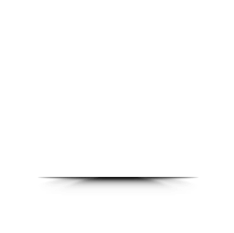 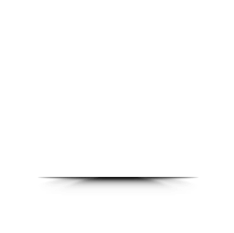 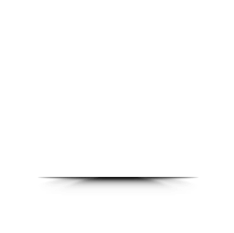 添加标题
点击添加文本文字 
点击添加文本文字
添加标题
点击添加文本文字 
点击添加文本文字
添加标题
点击添加文本文字 
点击添加文本文字
01
02
03
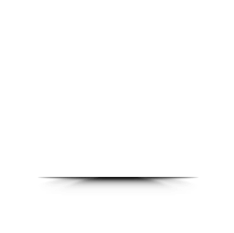 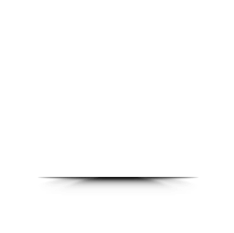 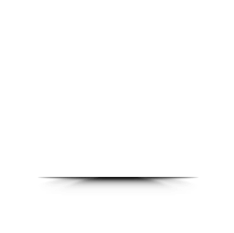 +
+
=
填加文字标题
填加文字标题
填加文字标题
填加文字标题
单击此处文本单击添加文本单击此处文本单击添加文本单击此处文本单击添加文本
单击此处文本单击添加文本单击此处文本单击添加文本单击此处文本单击添加文本
单击此处文本单击添加文本单击此处文本单击添加文本单击此处文本单击添加文本
单击此处文本单击添加文本单击此处文本单击添加文本单击此处文本单击添加文本
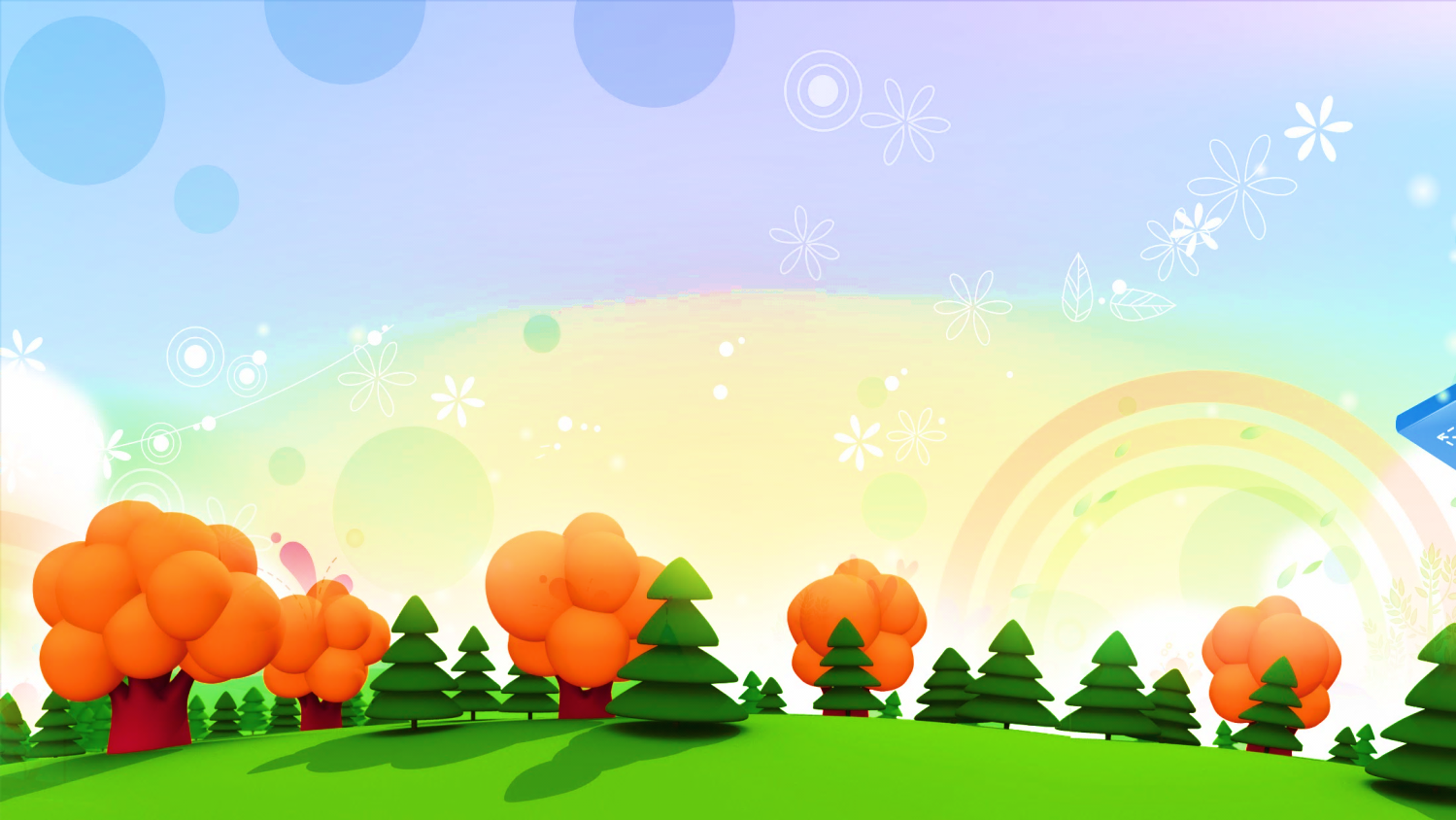 02
第二部分：单击此处添加标题文字
添加标题内容
添加标题内容
这里可以添加主要内容这里可以添加主要内容这里可以添加主要内容这里可以添加主要内容
这里可以添加主要内容这里可以添加主要内容这里可以添加主要内容这里可以添加主要内容
点击添加表述内容标题
这里可以添加主要内容这里可以添加主要内容这里可以添加主要内容这里可以添加主要内容
这里可以添加主要内容这里可以添加主要内容这里可以添加主要内容这里可以添加主要内容
添加标题内容
添加标题内容
在此添加标题
01
点击添加文字说明详情介绍点击添加文字说明详情介绍点击添加文字说明详情介绍点击添加文字说明详情介绍
在此添加标题
02
点击添加文字说明详情介绍点击添加文字说明详情介绍点击添加文字说明详情介绍点击添加文字说明详情介绍
在此添加标题
03
点击添加文字说明详情介绍点击添加文字说明详情介绍点击添加文字说明详情介绍点击添加文字说明详情介绍
在此添加标题
04
点击添加文字说明详情介绍点击添加文字说明详情介绍点击添加文字说明详情介绍点击添加文字说明详情介绍
在此添加标题
05
点击添加文字说明详情介绍点击添加文字说明详情介绍
添加标题
添加标题
添加标题
01
02
03
您的内容打在这里或者通过复制您的文本
您的内容打在这里或者通过复制您的文本
您的内容打在这里或者通过复制您的文本
添加标题
添加标题
添加标题
04
05
06
您的内容打在这里或者通过复制您的文本
您的内容打在这里或者通过复制您的文本
您的内容打在这里或者通过复制您的文本
添加标题
单击添加详细文字说明，或复制文本黏贴自此右键只保留文字
添加标题
添加标题
单击添加详细文字说明，或复制文本黏贴自此右键只保留文字
单击添加详细文字说明，或复制文本黏贴自此右键只保留文字
添加标题
单击添加详细文字说明，或复制文本黏贴自此右键只保留文字
添加标题
单击添加详细文字说明，或复制文本黏贴自此右键只保留文字
添加标题
单击添加详细文字说明，或复制文本黏贴自此右键只保留文字
添加标题内容
添加标题内容
详写内容……点击输入本栏的具体文字，简明扼要的说明分项内容，此为概念图解，请根据您的具体内容酌情修改
详写内容……点击输入本栏的具体文字，简明扼要的说明分项内容，此为概念图解，请根据您的具体内容酌情修改
添加标题
添加标题
输入文本内容
输入文本内容
输入文本内容
输入文本内容
添加标题内容
添加标题内容
添加标题
添加标题
详写内容……点击输入本栏的具体文字，简明扼要的说明分项内容，此为概念图解，请根据您的具体内容酌情修改
详写内容……点击输入本栏的具体文字，简明扼要的说明分项内容，此为概念图解，请根据您的具体内容酌情修改
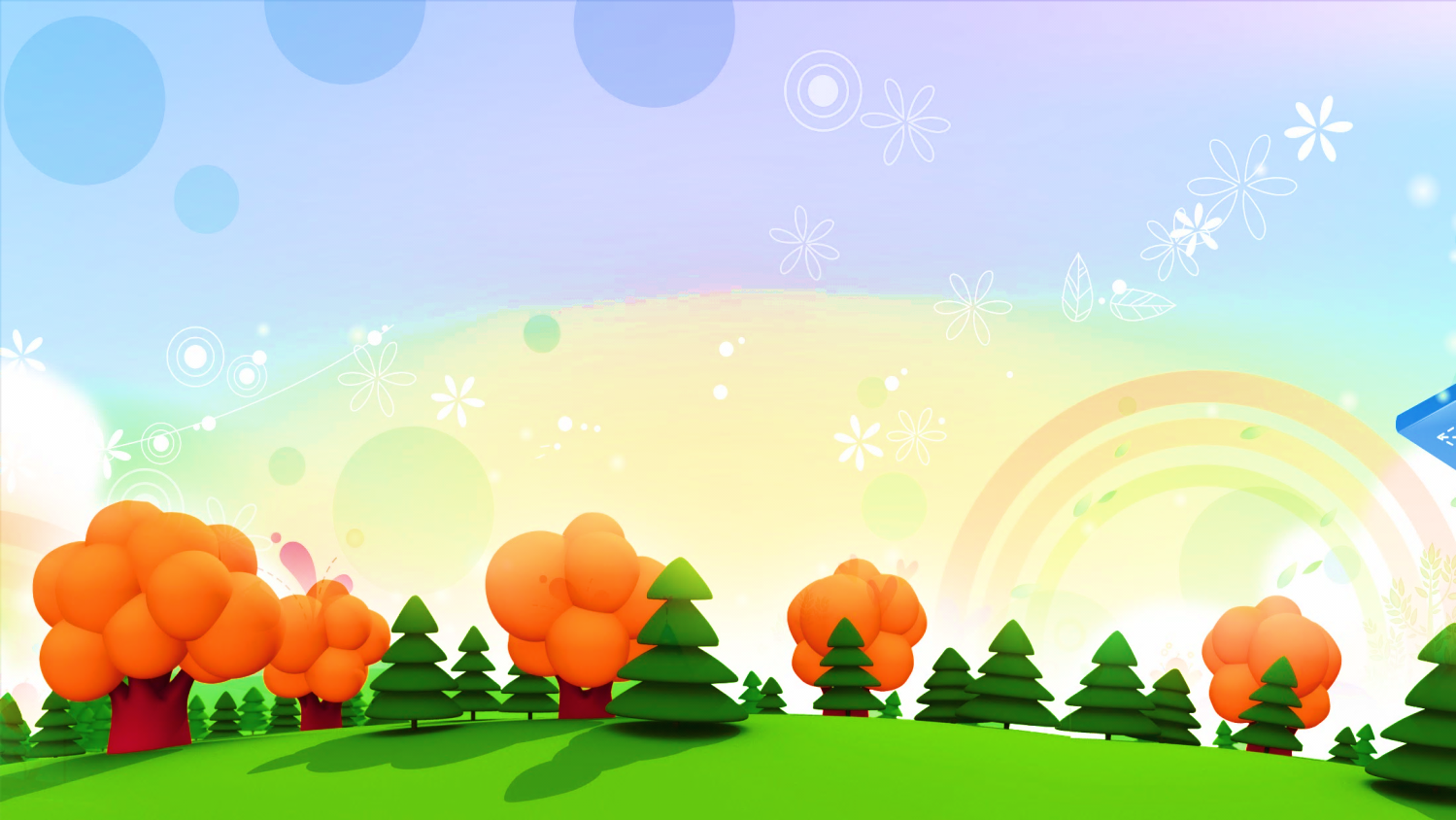 03
第三部分：单击此处添加标题文字
您的内容打在这里，或者通过复制您的文本后，在此框中选择粘贴，并选择只保留文字。
添加标题
补充性文字
添加
标题
您的内容打在这里，或者通过复制您的文本后，在此框中选择粘贴，并选择只保留文字。
添加标题
补充性文字
补充性文字
您的内容打在这里，或者通过复制您的文本后，在此框中选择粘贴，并选择只保留文字。
添加标题
03
添加标题
单击添加详细文字说明，或复制文本黏贴自此右键只保留文字
04
添加标题
单击添加详细文字说明，或复制文本黏贴自此右键只保留文字
01
添加标题
单击添加详细文字说明，或复制文本黏贴自此右键只保留文字
02
添加标题
单击添加详细文字说明，或复制文本黏贴自此右键只保留文字
点击添加标题
单击添加详细文字说明，或复制文本黏贴自此右键只保留文字单击添加详细文字说明，或复制文本黏贴自此右键只保留文字单击添加详细文字说明，或复制文本黏贴自此右键只保留文字单击添加详细文字说明，或复制文本黏贴自此右键只保留文字
点击添加小标题
点击添加小标题
您的内容打在这里，或者通过复制您的文本后，在此框中选择粘贴，并选择只保留文字。
您的内容打在这里，或者通过复制您的文本后，在此框中选择粘贴，并选择只保留文字。
点击添加
文字点击添加
文字
点击添加
文字点击
点击添加
文字
点击添加
文字
详写内容……点击输入本页需要详写的文字内容，简明扼要，此为概念图解，根据您的具体内容酌情修改。
添加
关键字
添加
关键字
添加
关键字
点击添加
标题内容
添加
关键字
添加
关键字
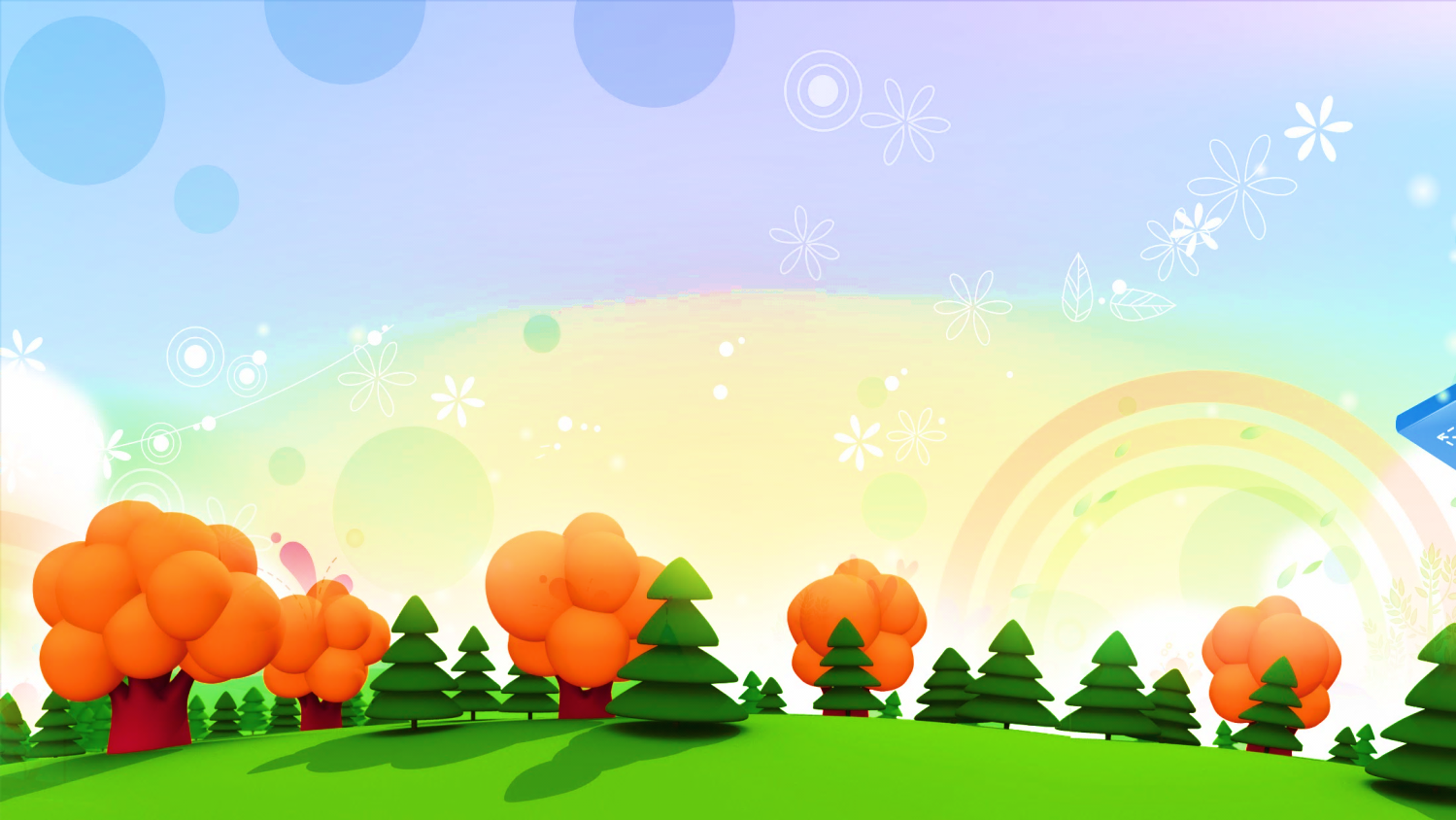 04
第四部分：单击此处添加标题文字
01
03
添加标题
添加标题
您的内容打在这里或者通过复制您的文本后，在此框中选择粘贴，并选择只保留文字。
您的内容打在这里或者通过复制您的文本后，在此框中选择粘贴，并选择只保留文字。
02
04
添加标题
添加标题
您的内容打在这里或者通过复制您的文本后，在此框中选择粘贴，并选择只保留文字。
您的内容打在这里或者通过复制您的文本后，在此框中选择粘贴，并选择只保留文字。
添加标题
添加标题
添加标题
添加标题
您的内容打在这里，或者通过您的内容打在这里，或者您的内容打在这里，
您的内容打在这里，或者通过您的内容打在这里，或者您的内容打在这里，
您的内容打在这里，或者通过您的内容打在这里，或者您的内容打在这里，
您的内容打在这里，或者通过您的内容打在这里，或者您的内容打在这里，
第一步
第二步
第四步
第三步
03
添加标题
单击添加详细文字说明，或复制文本黏贴自此右键只保留文字单击添加详细文字说明，或复制文本黏贴自此右键只保留文字
01
添加标题
单击添加详细文字说明，或复制文本黏贴自此右键只保留文字单击添加详细文字说明，或复制文本黏贴自此右键只保留文字
04
添加标题
单击添加详细文字说明，或复制文本黏贴自此右键只保留文字单击添加详细文字说明，或复制文本黏贴自此右键只保留文字
02
添加标题
单击添加详细文字说明，或复制文本黏贴自此右键只保留文字单击添加详细文字说明，或复制文本黏贴自此右键只保留文字
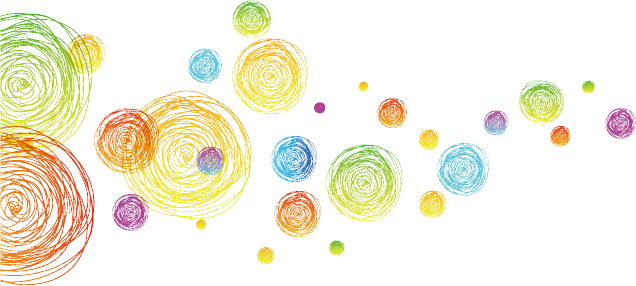 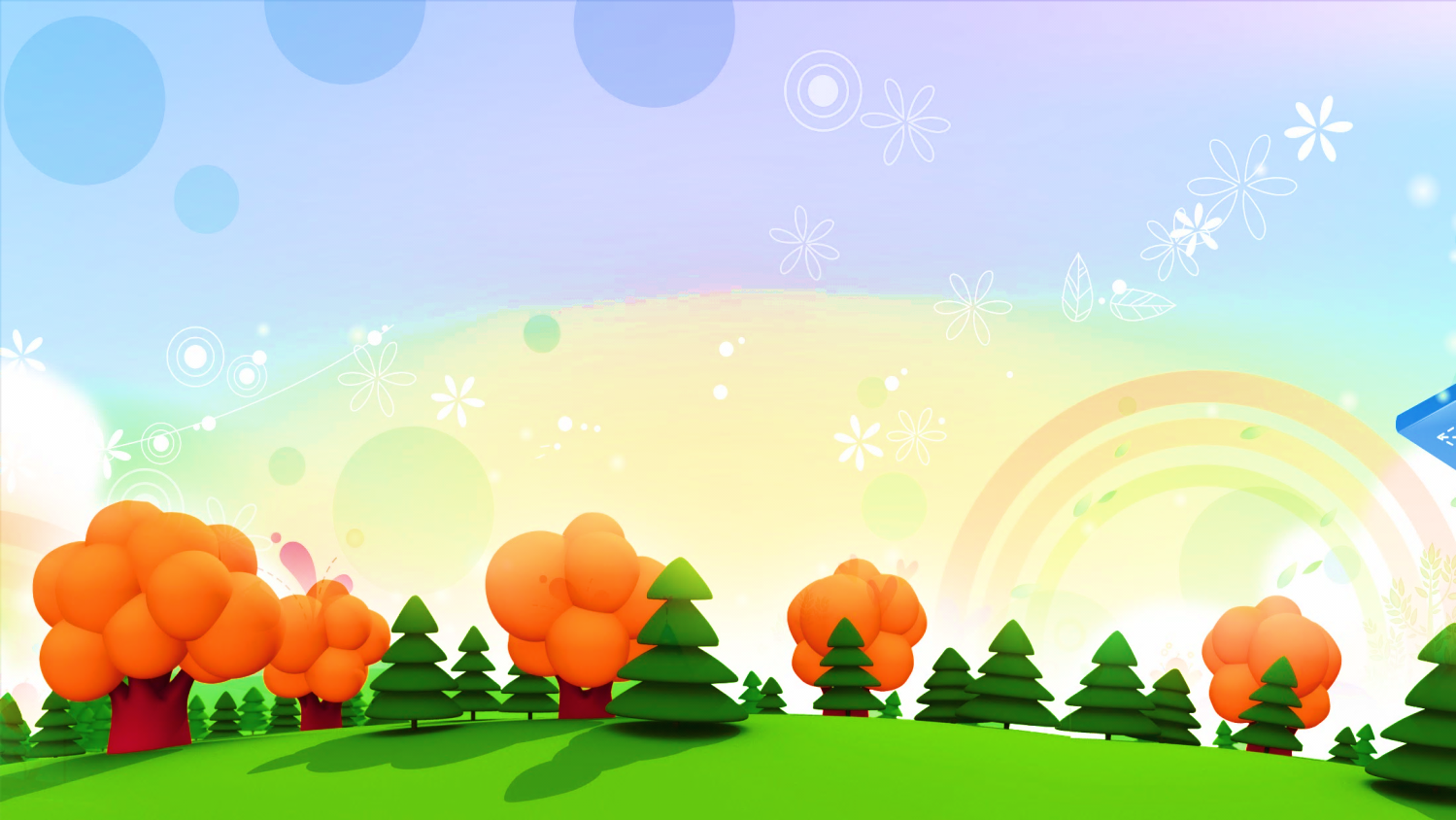 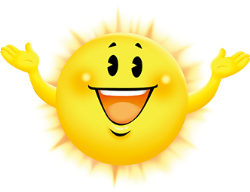 感谢您的观看 THANK YOU
适用于学校儿童少儿各类讲课演示幻灯片
20XX year-end summary work summarizes the boutique PPT
About the summary text input or copy here
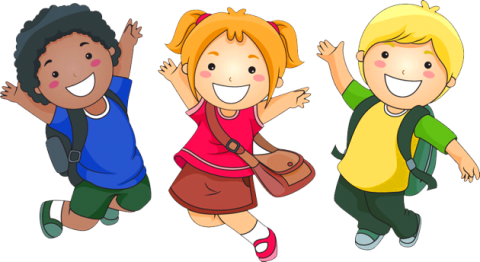 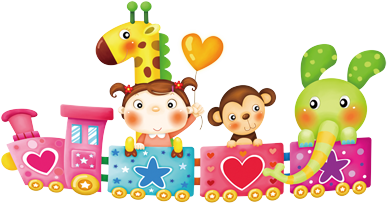